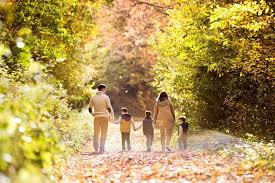 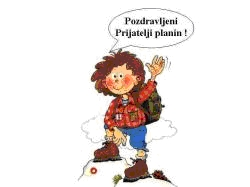 VARNO NA POT
ZDRAVJE
KO SE ODPRAVLJAMO NA POHOD, MORAMO BITI ZDRAVI IN TELESNO DOBRO PRIPRAVLJENI.


IZBIRATI MORAMO PRIMERNE POTI.
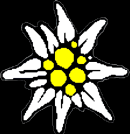 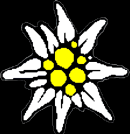 VAROVANJE NARAVE
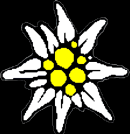 V NARAVI SE PRIMERNO VEDEMO:
NE KRIČIMO,
NE TRGAMO RASTLIN,
NE PLAŠIMO ŽIVALI,
NE MEČEMO KAMENJA,
POZDRAVLJAMO,
NE PUŠČAMO ODPADKOV!
Spravimo jih v vrečko, 
ki jo odnesemo nazaj v dolino.
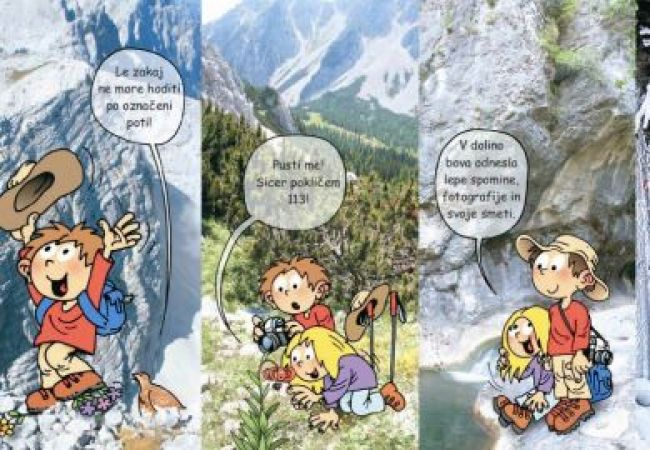 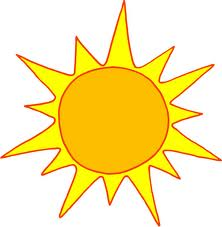 PREVERI VREME PREDEN SE ODPRAVIŠ
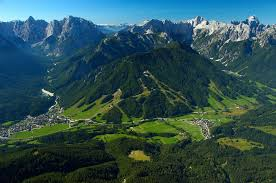 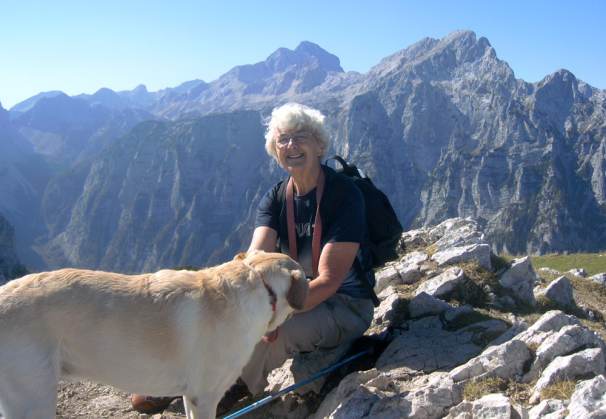 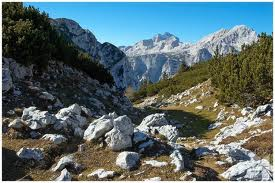 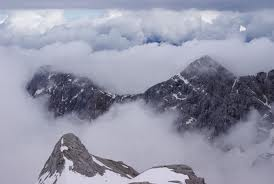 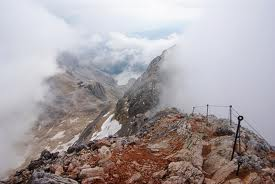 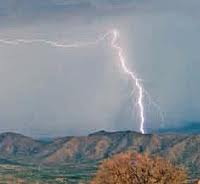 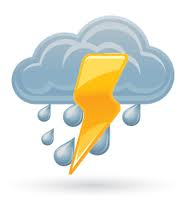 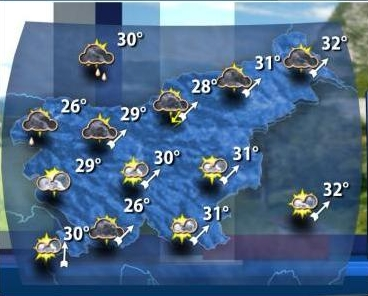 OPREMA ZA PRAVEGA PLANINCA:

POHODNI ČEVLJI,
ČELADA,
VETROVKA,
REZERVNA OBLAČILA,
VAROVALNA VRV,
PRVA POMOČ,
NAGLAVNA SVETILKA,
NAHRBTNIK,
hrana in pijača.
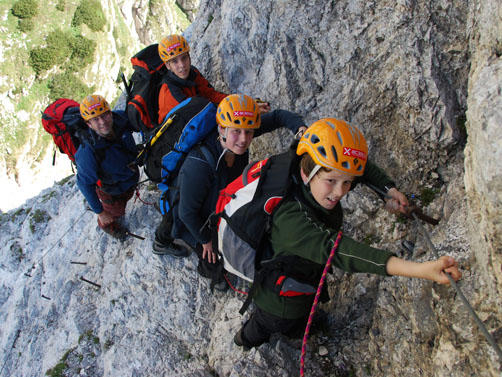 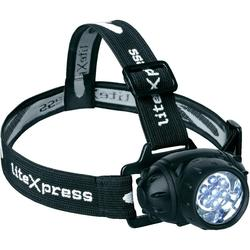 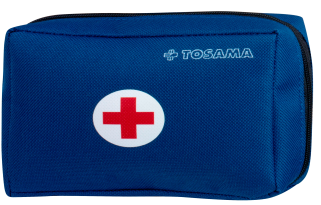 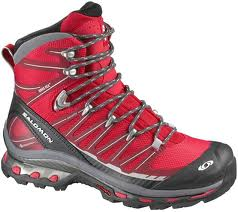 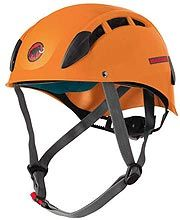 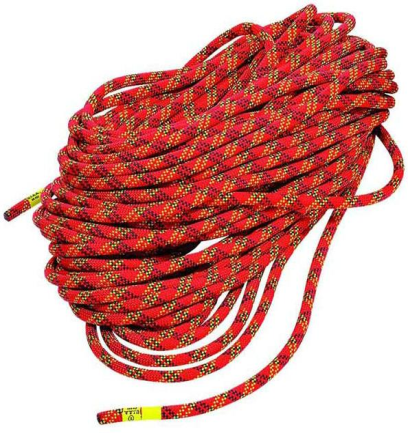 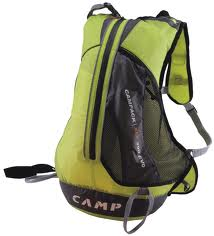 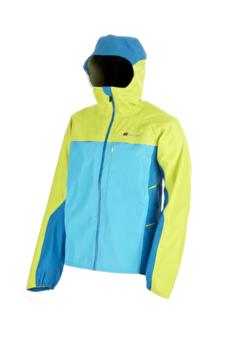 NE PLAŠIMO ŽIVALI
KROKAR
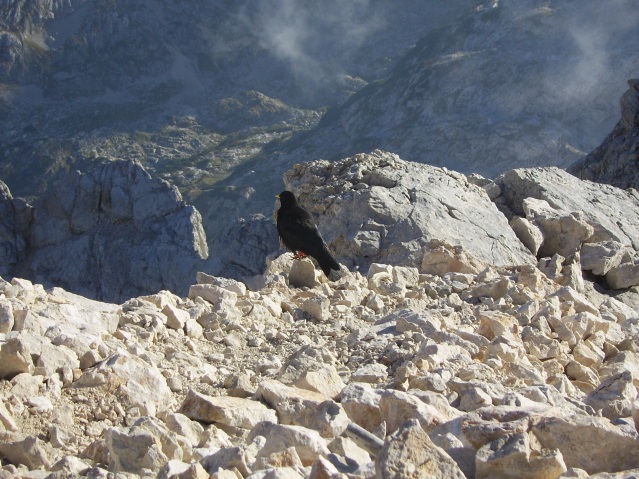 SVIZEC
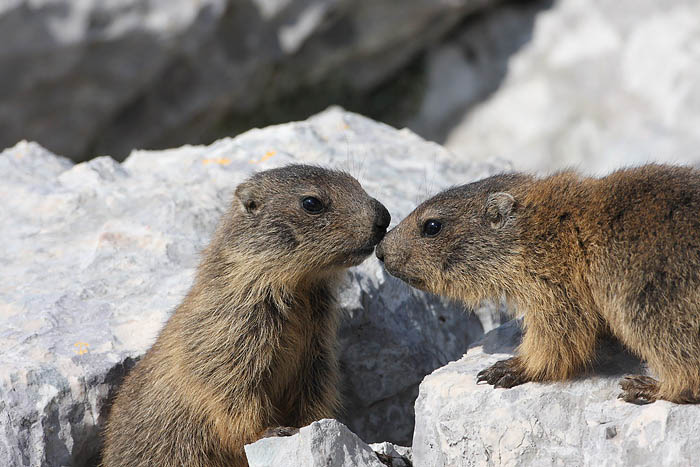 
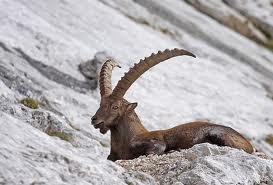 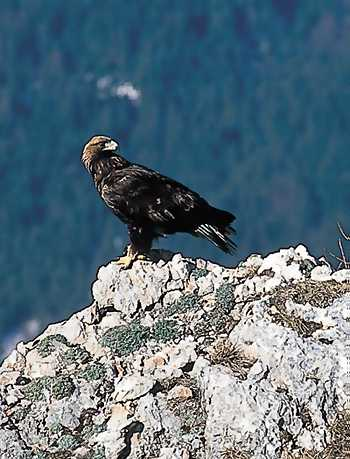 KOZOROG
OREL
NE TRGAMO RASTLIN
BLEŠČEČI PRSTNIK
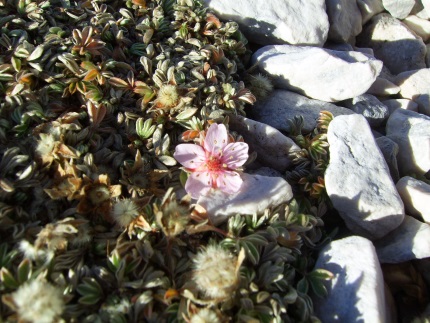 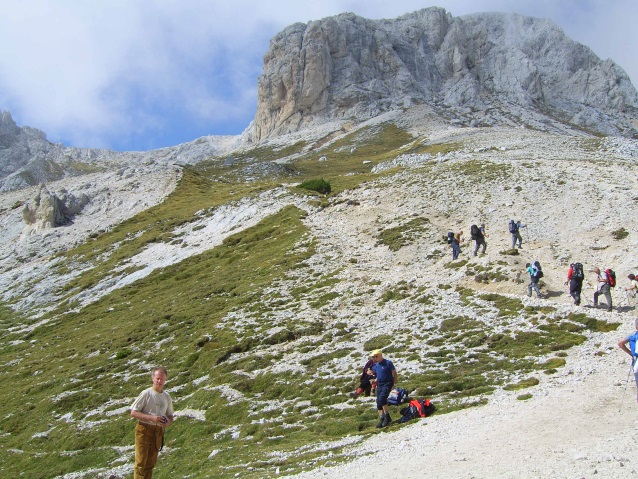 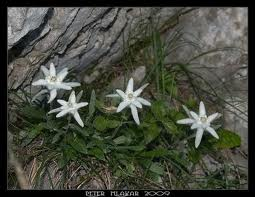 PLANIKA
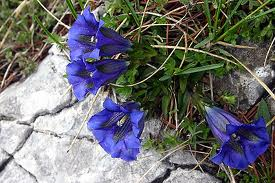 ENCIJAN
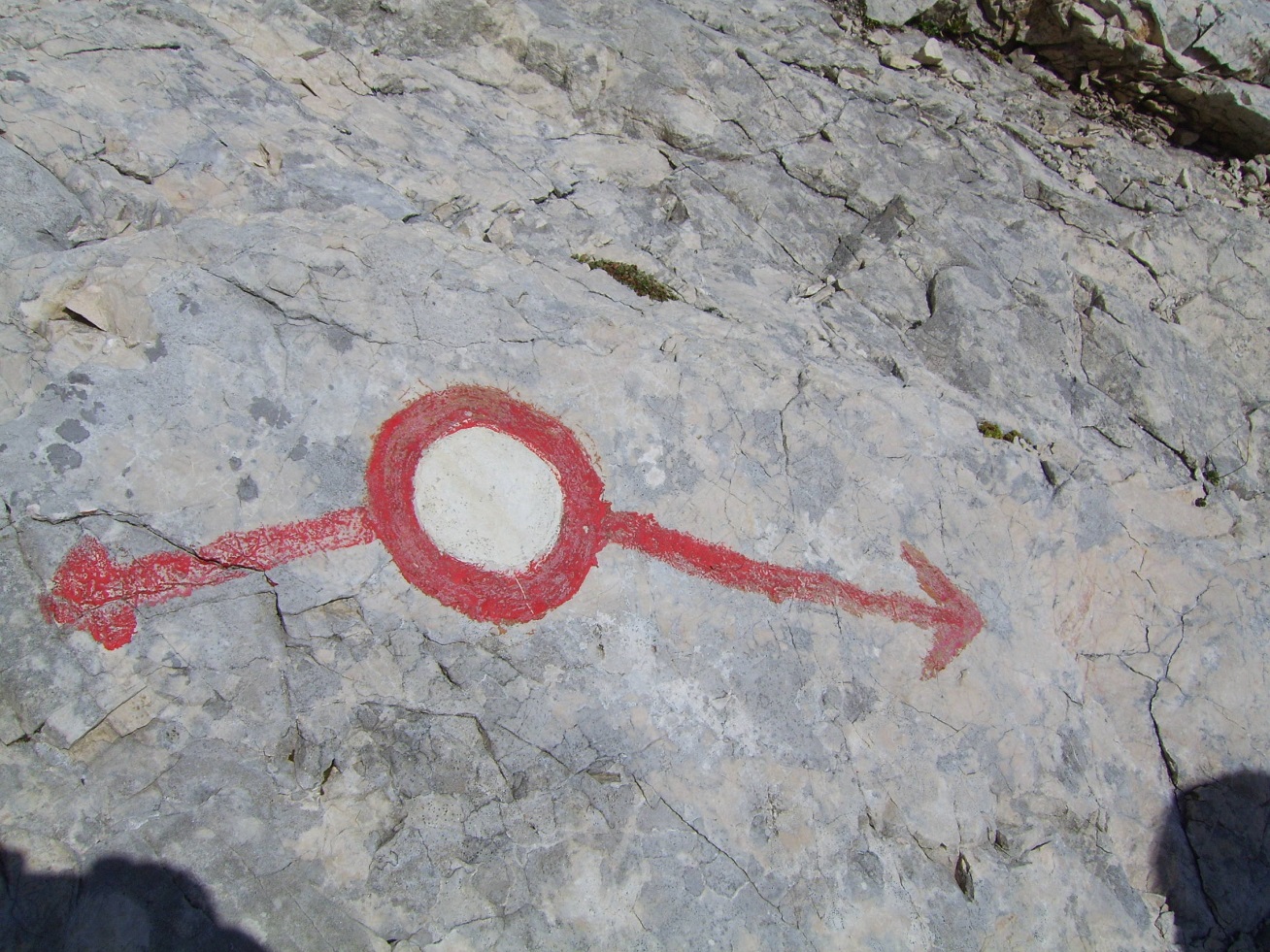 MARKACIJA – SMO NA PRAVI POTI
PLANINSKA KOČA – ČAS ZA MALICO
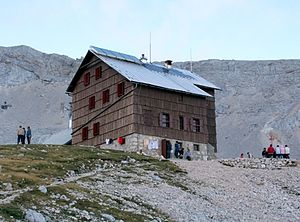